Thực đơn 
        Ngày 26/02/2025
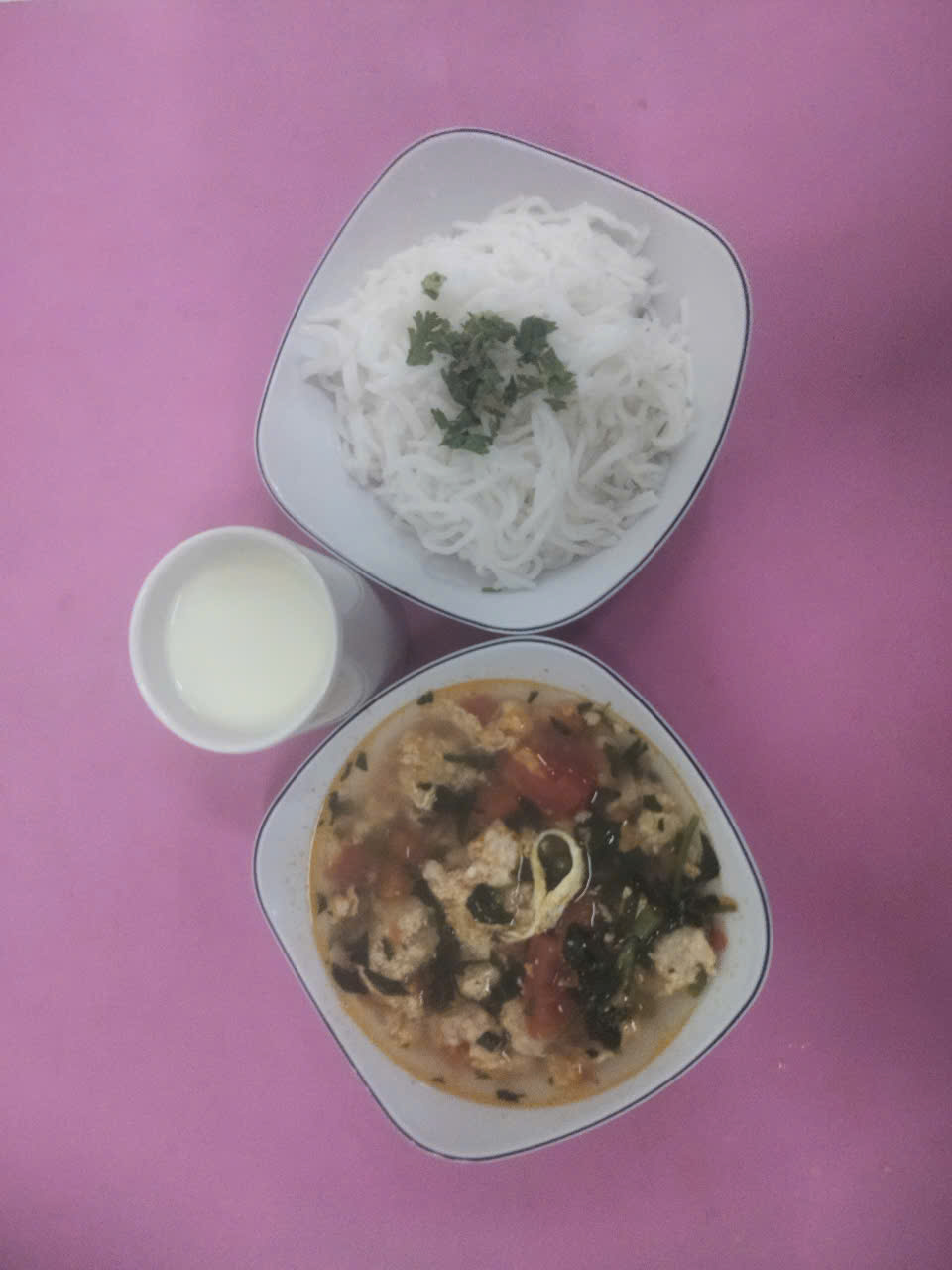 BUỔI SÁNG:
- Canh bún nấu trứng, cà chua, tôm khô, thịt heo, rau muống
- Sữa
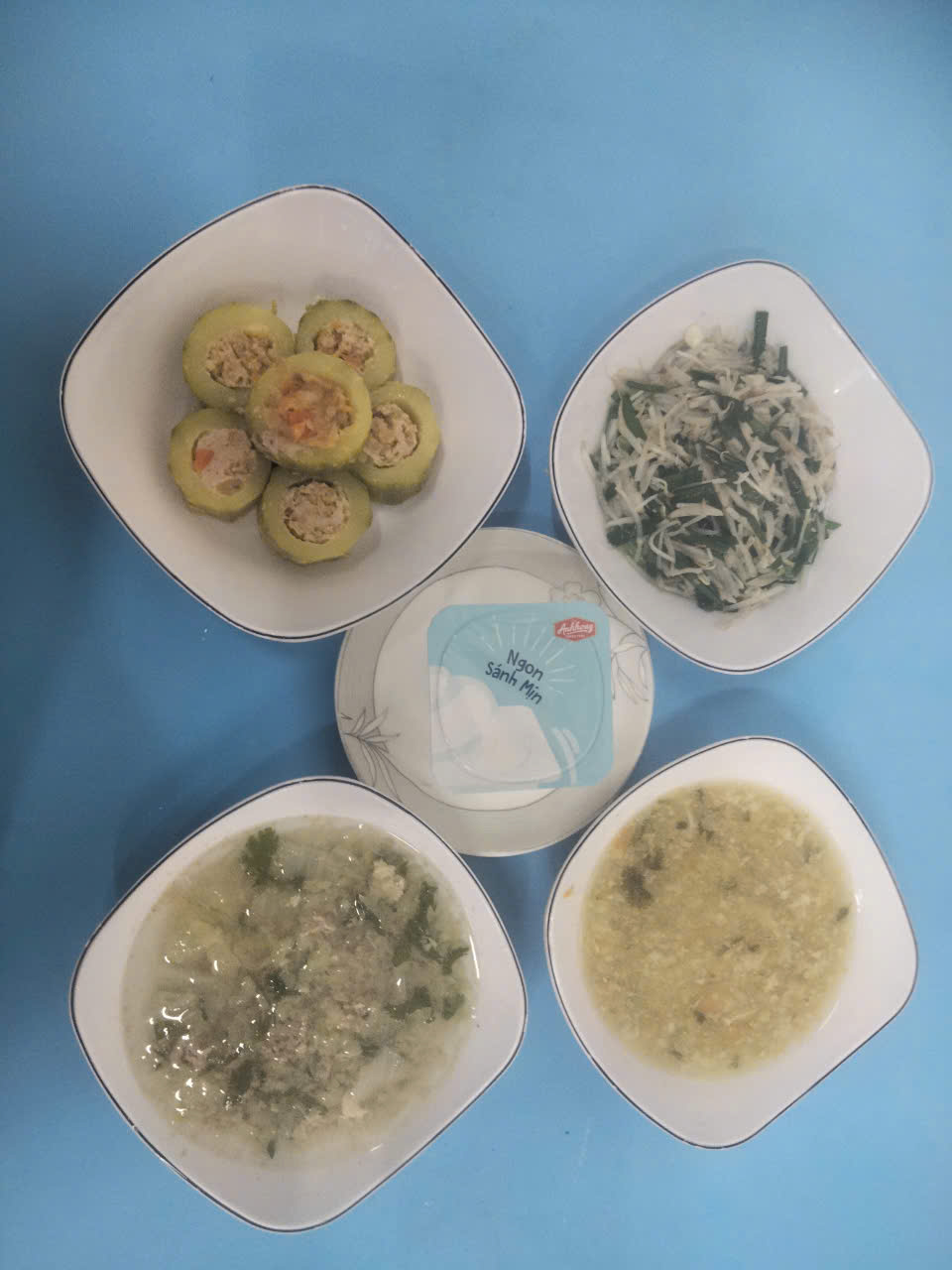 BUỔI TRƯA:
Món mặn: bí ngòi hấp tôm, thịt
Món canh: Canh cải thảo nấu thịt bò
Món xào: Giá xào hẹ
Tráng miệng: Yaourt
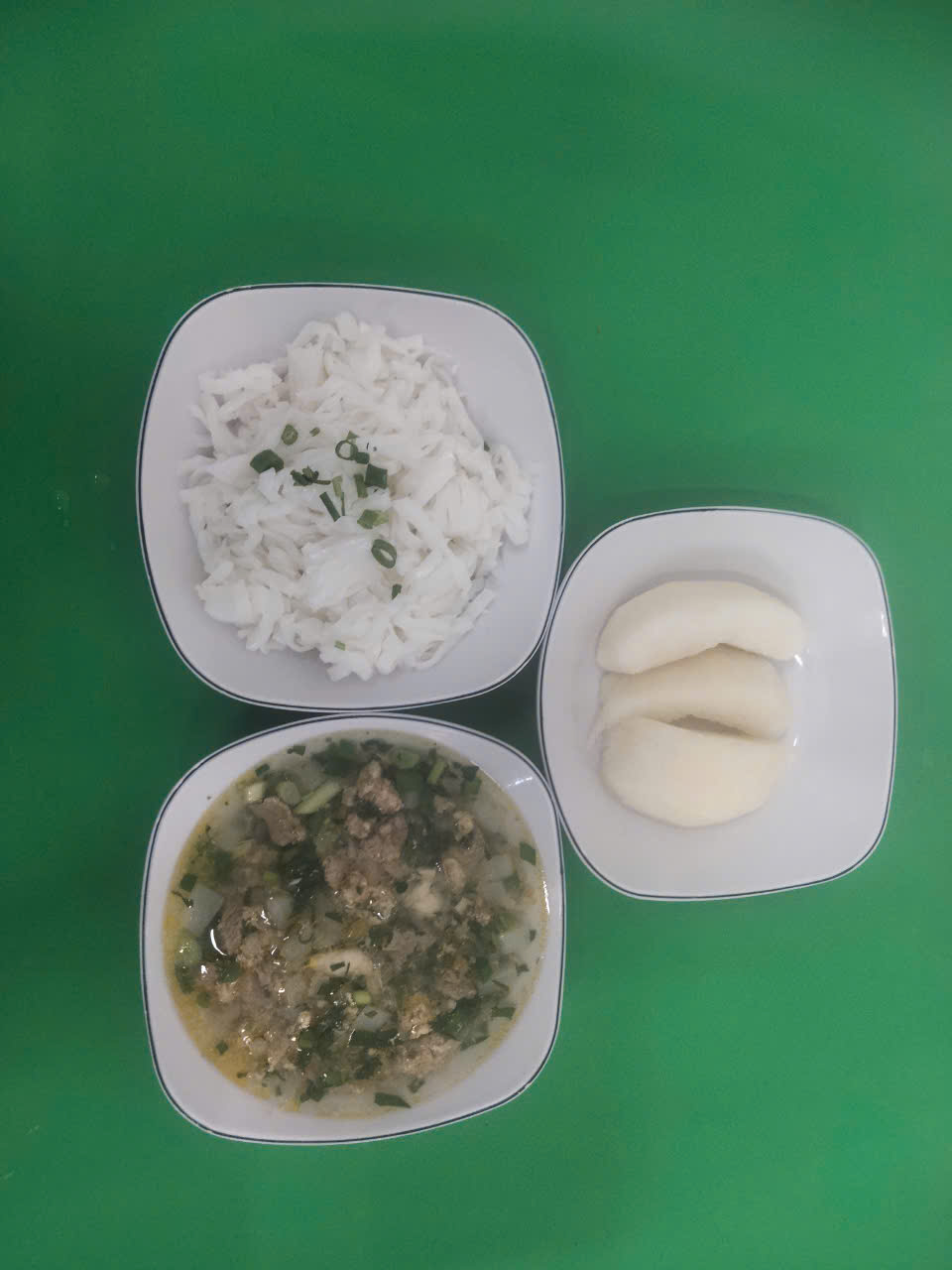 BUỔI XẾ:
Phở gà nấu giá, hành tây, rau thơm
Tráng miệng: Lê